ГБУ РК «ЦСЗН города Инты» 
социально – реабилитационное отделение«Спорт без границ»
Согласно учетных данных ГБУ РК «ЦСЗН г. Инты», по состоянию на 01.03.2023 на территории МОГО «Инта» проживает инвалидов 1625 человек, из них 116 детей-инвалидов. 30 % детей данной категории нуждаются в занятиях по адаптивной физической культуре.
При этом нужно отметить, что несмотря на положения законодательства Российской Федерации о физической культуре и спорте, нормативно-правовых актов субъектов Российской Федерации и органов местного самоуправления, проблемы физической реабилитации и социальной интеграции детей-инвалидов средствами физической культуры и спорта остаются не решенными.
Основными причинами недостаточной поддержки и развития адаптивной физической культуры и адаптивного спорта детей являются:
- отсутствие специализированных физкультурно-оздоровительных комплексов и спортивных сооружений;
- недостаточное обеспечение оборудованием и инвентарем (в т.ч. реабилитационным) для занятий адаптивной физической культурой и спортом и т.д.
Территория МОГО «Инта» в данном случае не является исключением. Что и явилось основной предпосылкой для разработки и дальнейшей реализации мероприятий настоящего Проекта.
Дети с ограниченными физическими возможностями здоровья и дети-инвалиды в большей мере нуждаются в преодолении психологических барьеров, в создании благоприятного психологического климата в обществе.
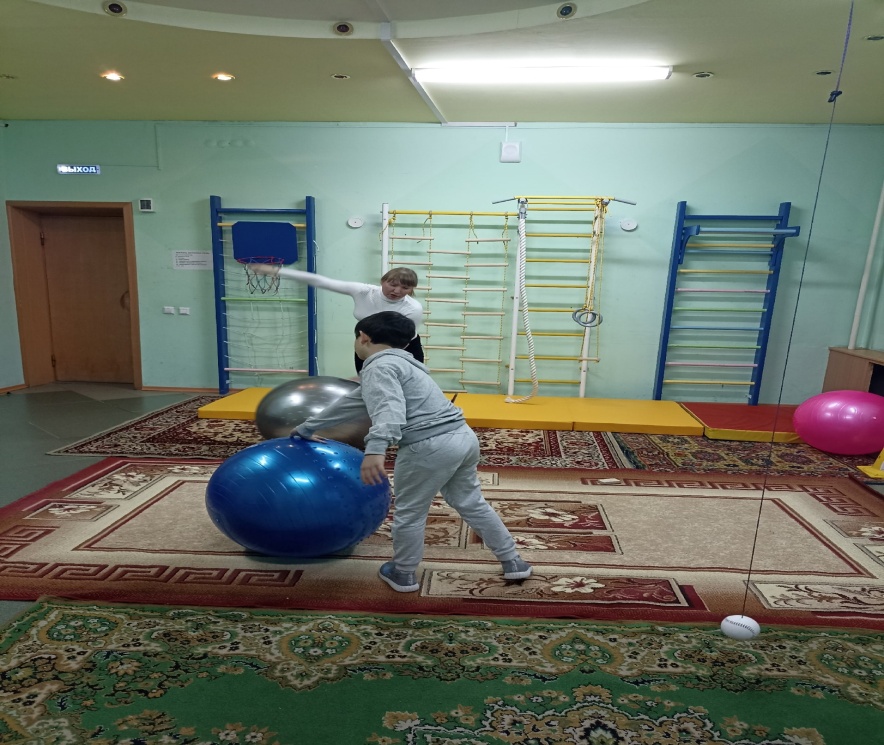 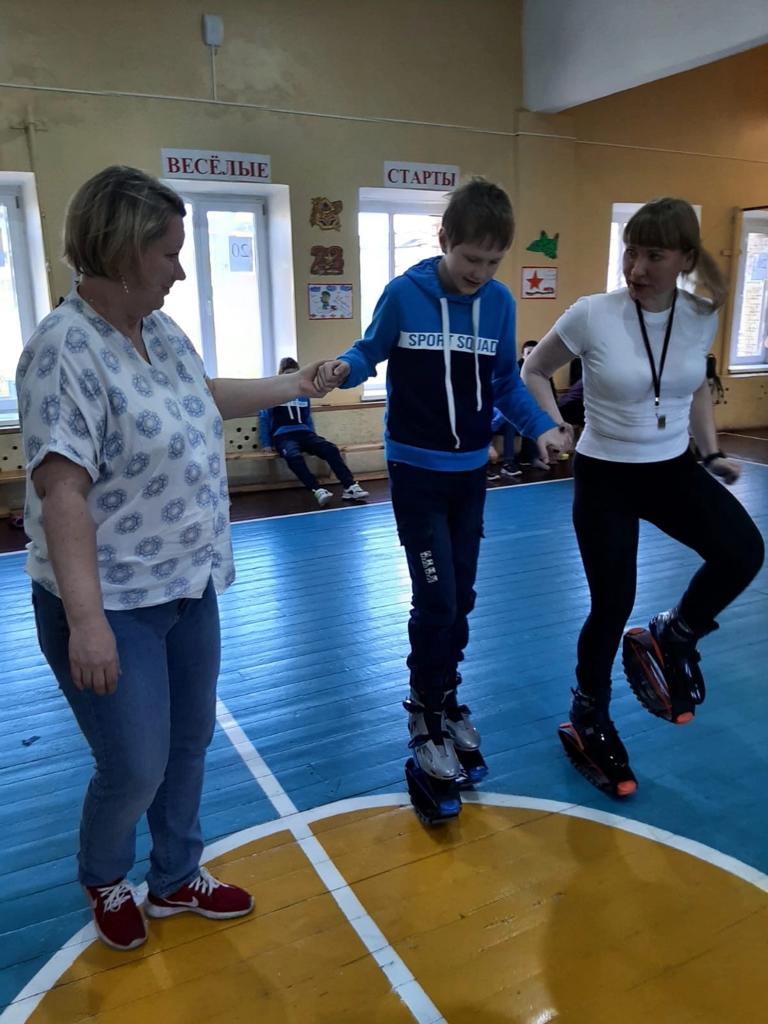 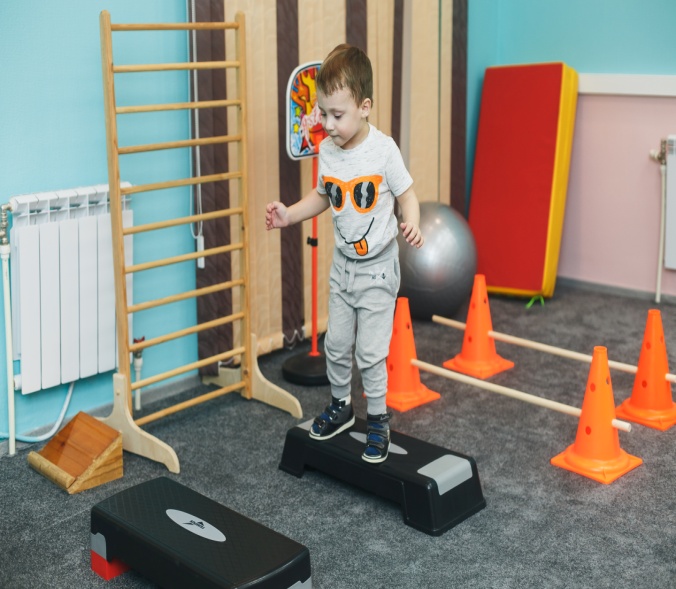 Цель практики: Формирование навыков социальной реабилитации детей-инвалидов посредством занятий, а также мероприятий по адаптивной физической культуре и спорту.
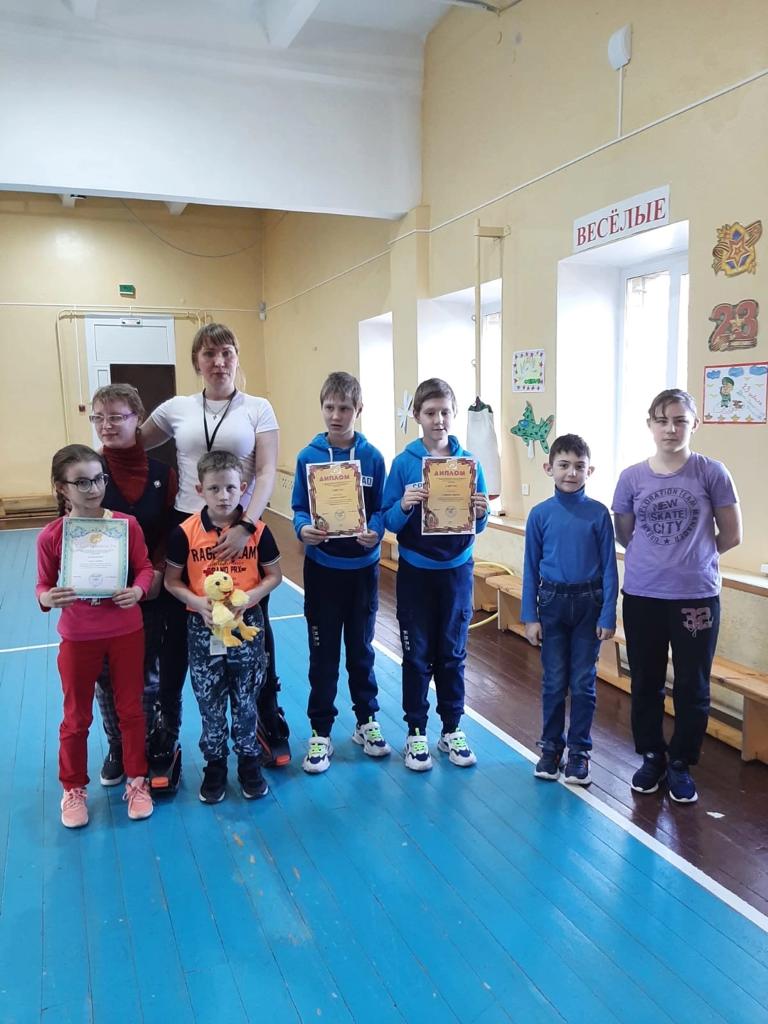 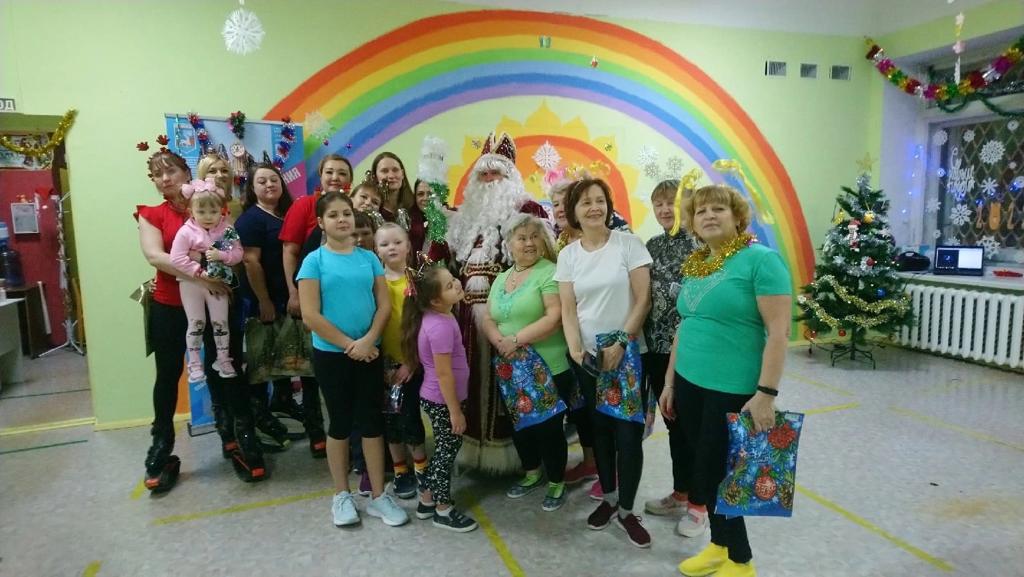 В своей работе  специалисты ГБУ РК «ЦСЗН г. Инты» используют индивидуальный подход к каждому ребенку, подбирают для него занятия и упражнения, учитывая имеющийся диагноз у детей, моторную мобильность, двигательный опыт, физическую подготовленность, возраст. 
Занятия поводятся 2 раза в неделю с малыми группами. Занятия в «Кабинете» по АФК проводят: специалист по  адаптивной физической культуре и психолог.
Специалист по социальной работе социально – реабилитационного отделения,
специалист по адаптивной физической культуре:
Васильева Екатерина Андреевна
Заведующий социально –реабилитационным отделением, психолог: Чумакова Вероника Валериевна
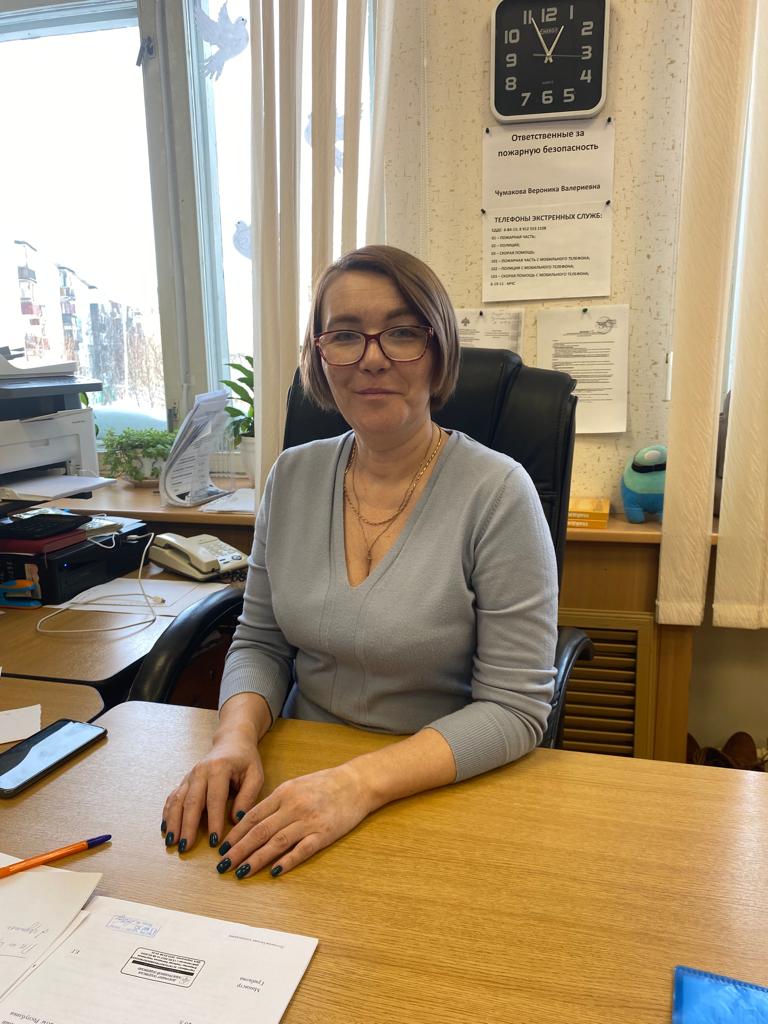 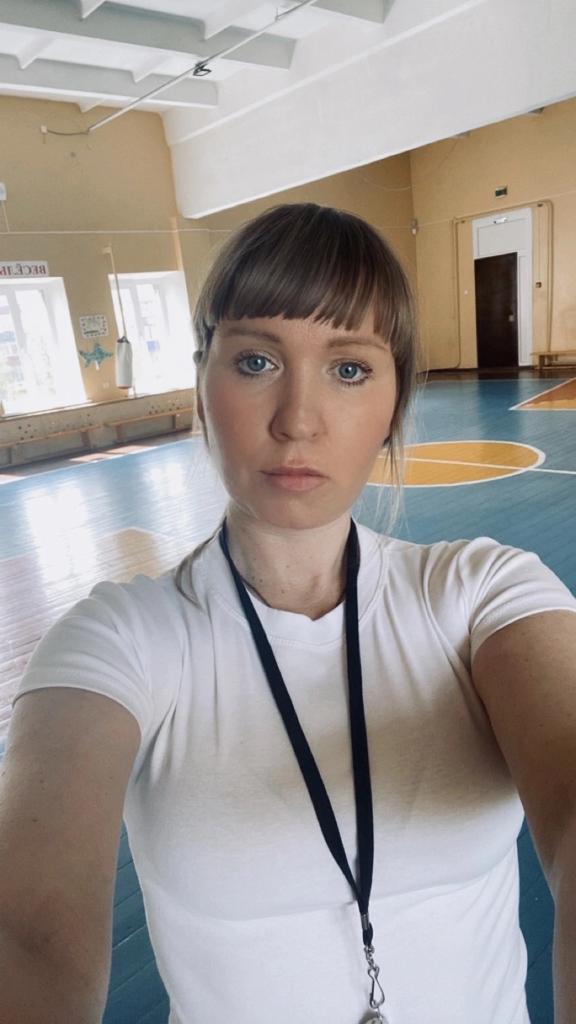 ОСНОВНЫЕ ЭТАПЫ ВНЕДРЕНИЯ ПРАКТИКИ
1 этап. Подготовительный. Закупка и доставка оборудования, заключение договоров, включения детей-инвалидов в группы для занятий адаптивной физической культурой, проведение общего родительского собрания по организационным вопросам.
Будет организовано проведение консультаций с детьми-инвалидами и их родителями по разработке индивидуальных методик занятий с учетом медицинских показаний.
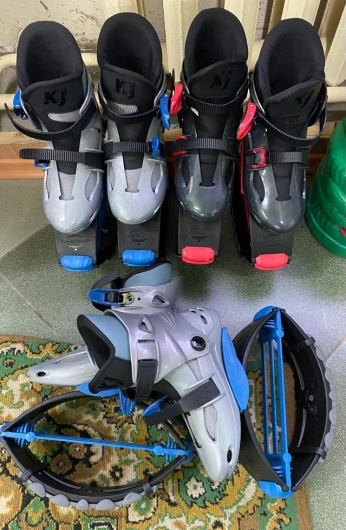 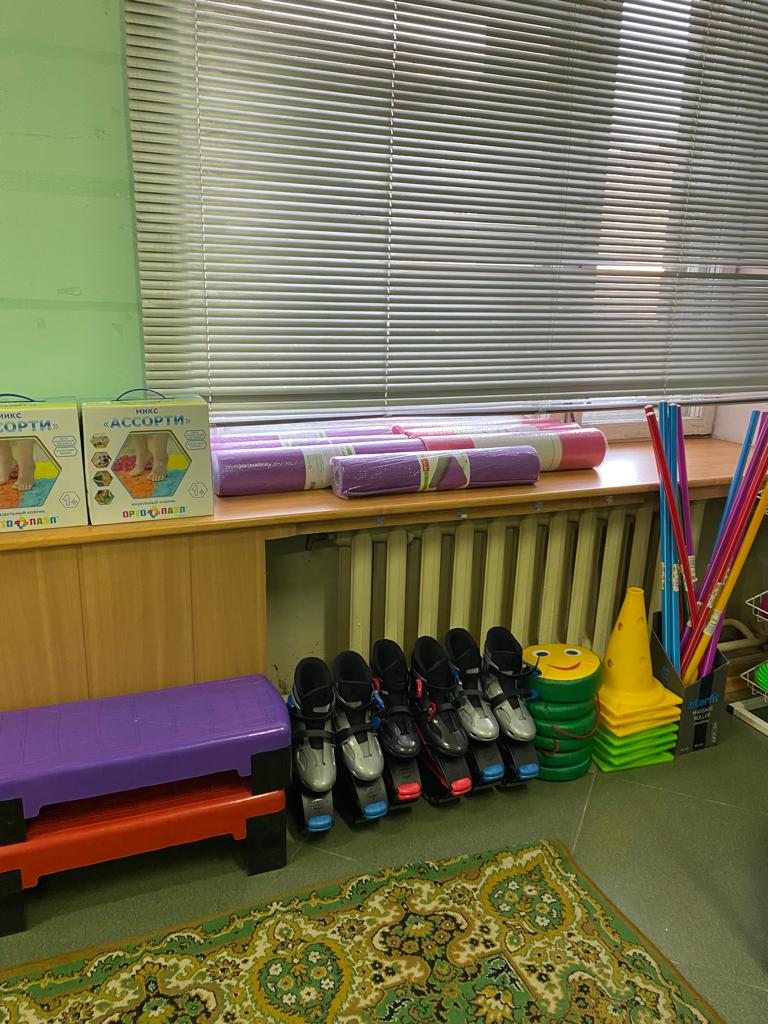 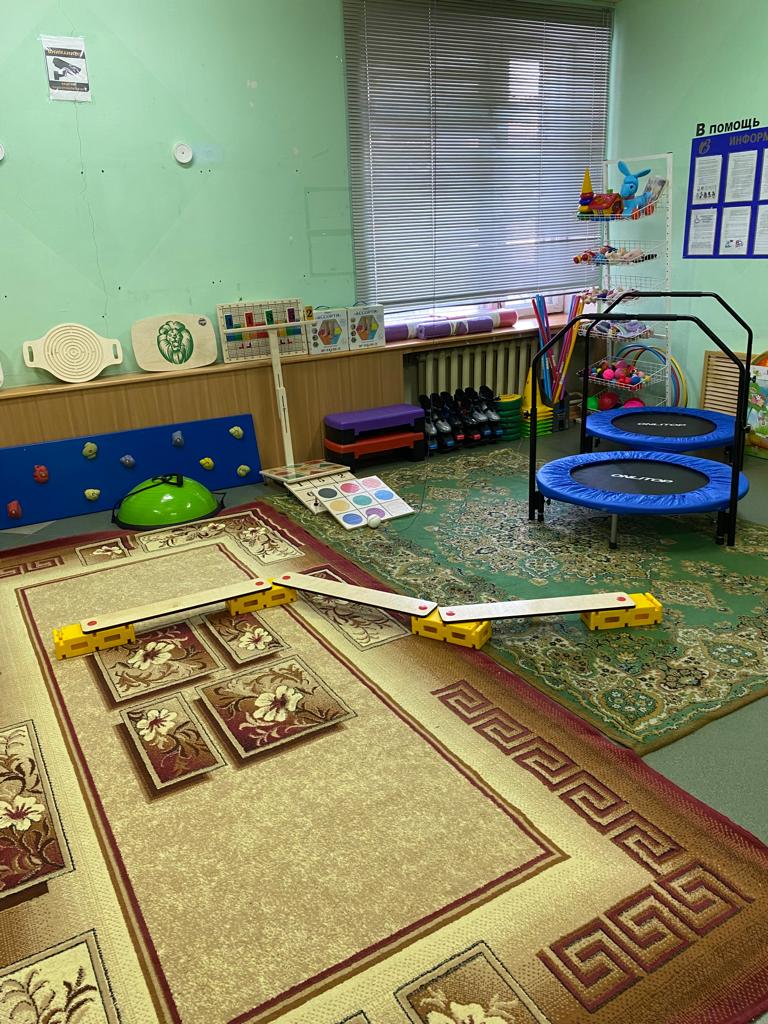 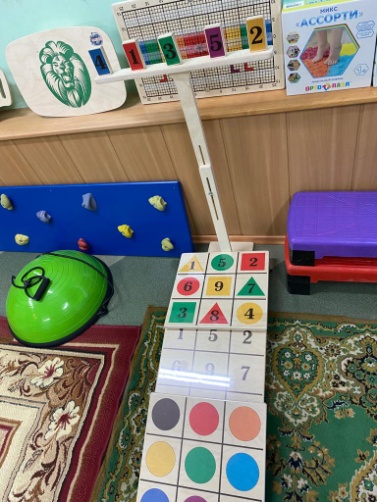 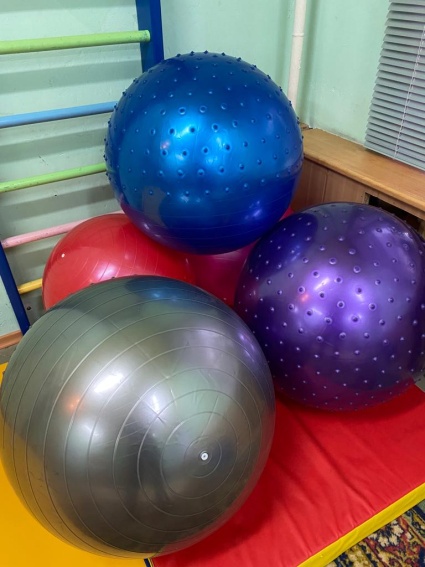 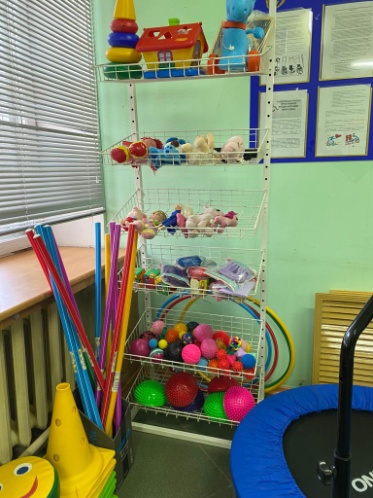 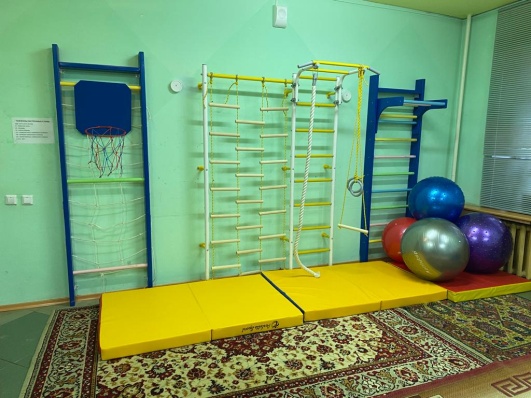 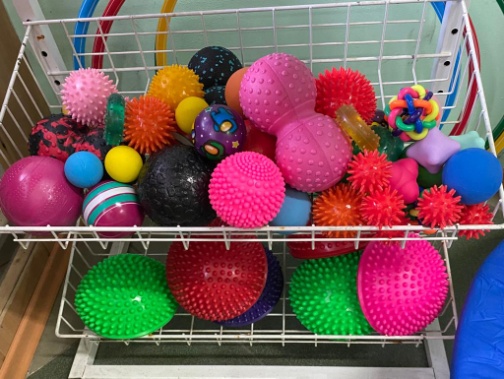 ОСНОВНЫЕ ЭТАПЫ ВНЕДРЕНИЯ ПРАКТИКИ
2 этап. Основной. В рамках этого этапа будет организовано:
Разработка программ занятий по реабилитации для групп детей с ограниченными возможностями. Занятия в «Кабинете» по АФК проводят специалист по адаптивной физической культуре и психолог социально – реабилитационного отделения, в группах неоднородных как по возрастному составу детей, так и по структуре и тяжести дефекта. Реабилитационные и адаптивные занятия в зале будут входить в комплекс мероприятий спортивно-оздоровительной направленности, сконцентрированных на реабилитации и приспособлении к нормальной социальной среде детей с ограниченными физическими возможностями. 
Цикл консультаций для родителей по программам занятия по реабилитации для детей с ограниченными возможностями, развитию и адаптации ребенка-инвалида, консультации специалистов по актуальным для родителей вопросам.
Проведение совместных занятий и спортивных мероприятий, досуга семей с детьми-инвалидами.
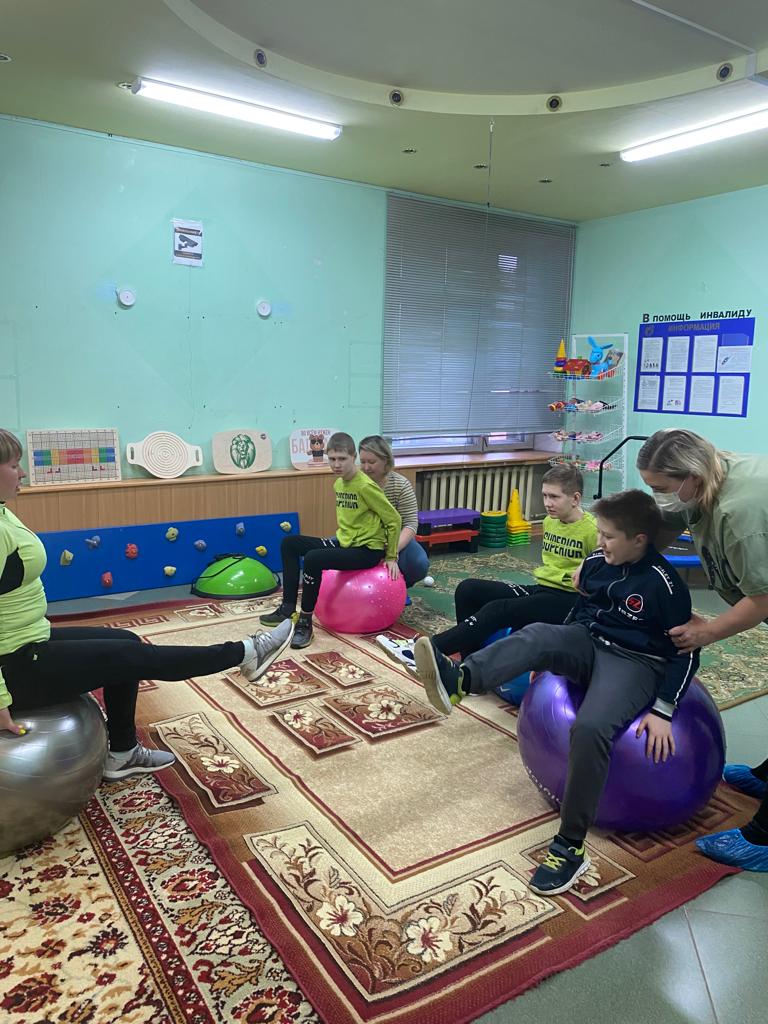 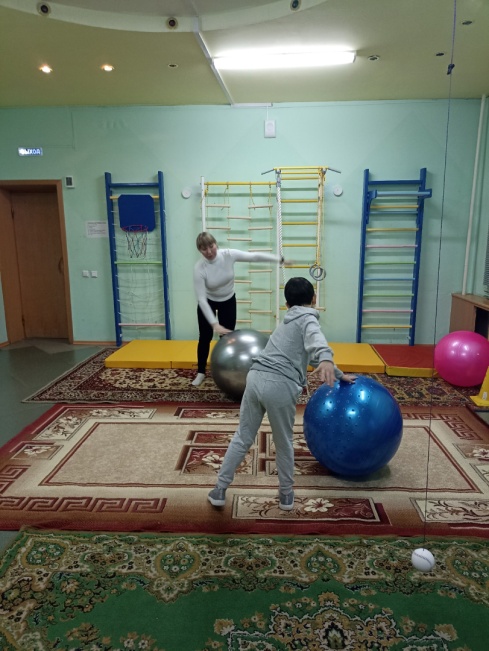 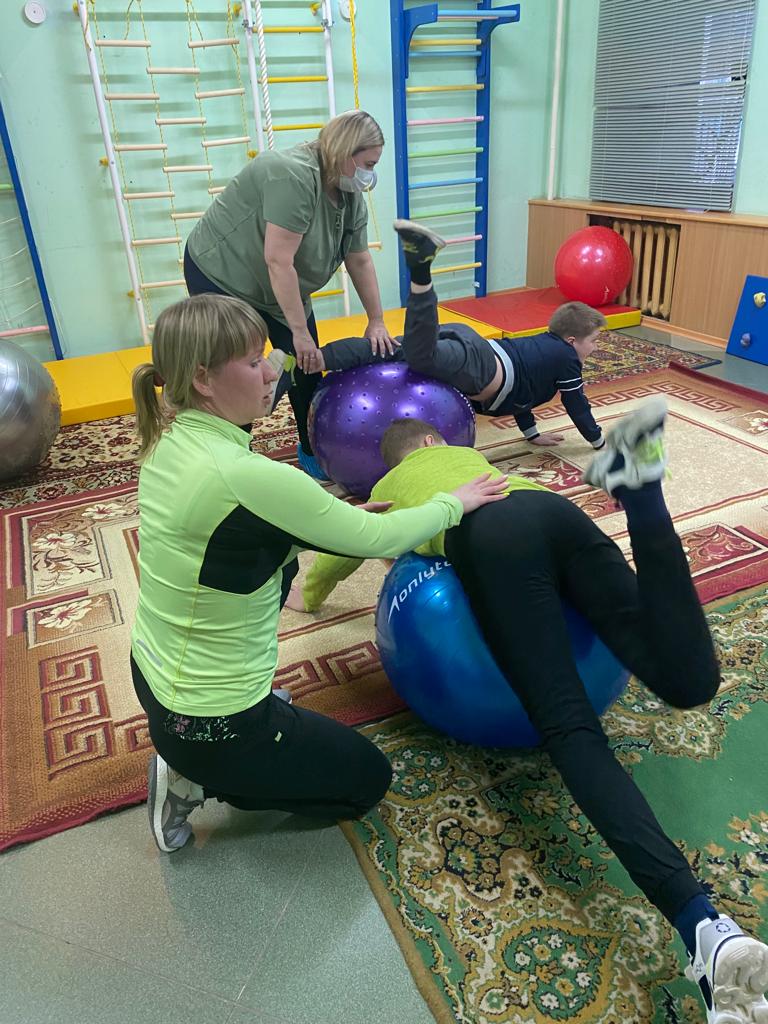 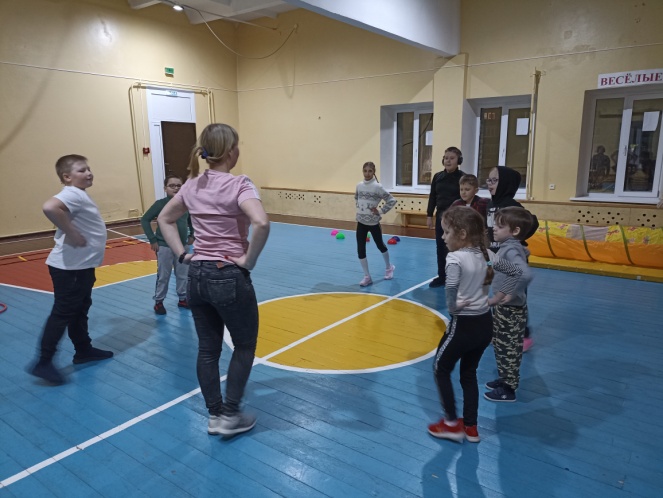 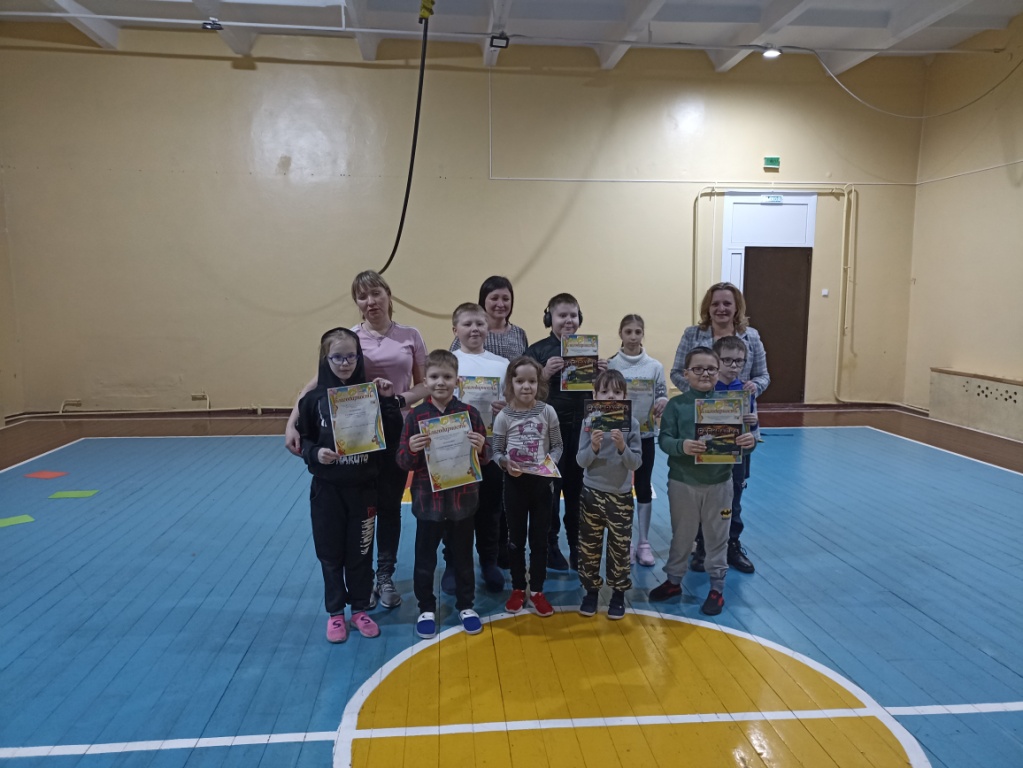 ОСНОВНЫЕ ЭТАПЫ ВНЕДРЕНИЯ ПРАКТИКИ
3 этап. Заключительный. 
Сбор обратной связи от участников Проекта. Анализ полученных данных и подведение итогов реализации Проекта.
Планирование дальнейшей работы с целевой группой по результатам реализации Проекта. Составление содержательного и финансового отчета.
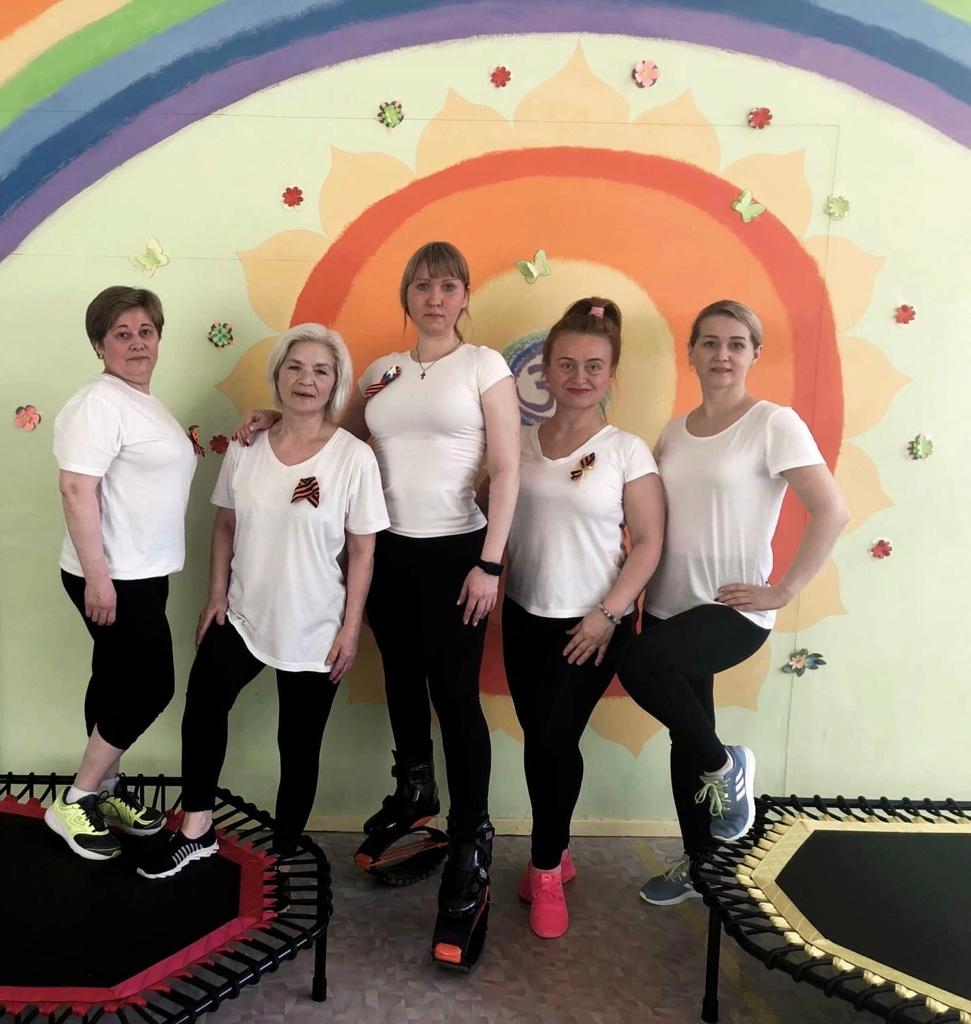 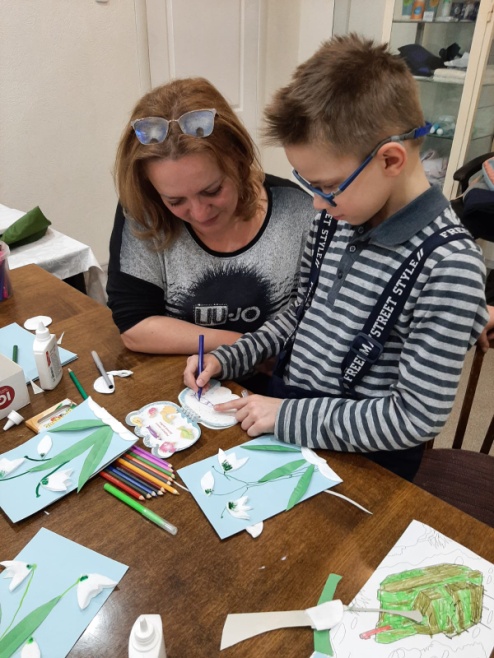 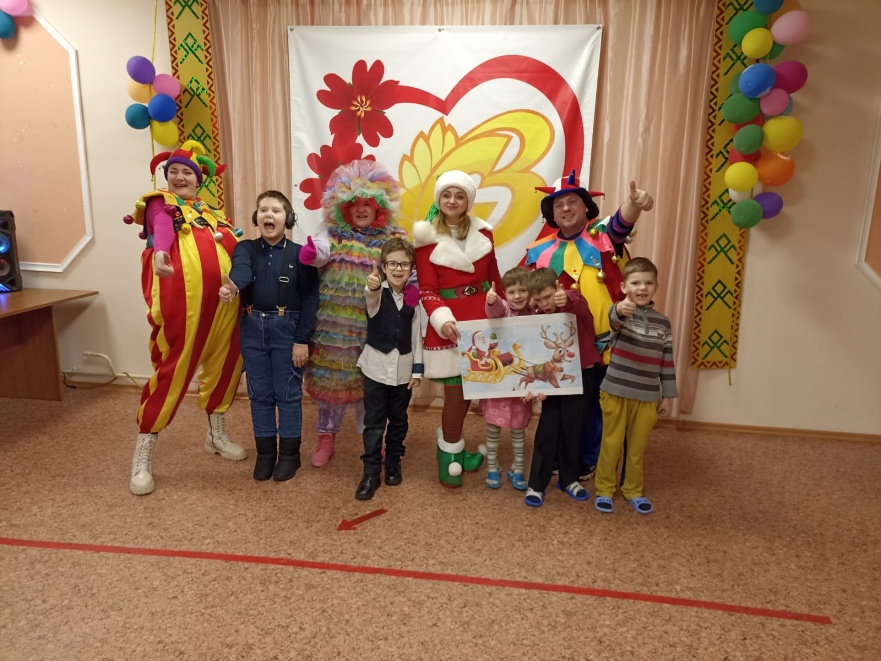 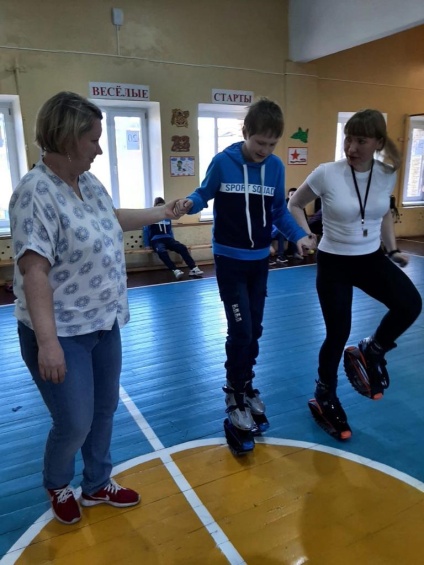 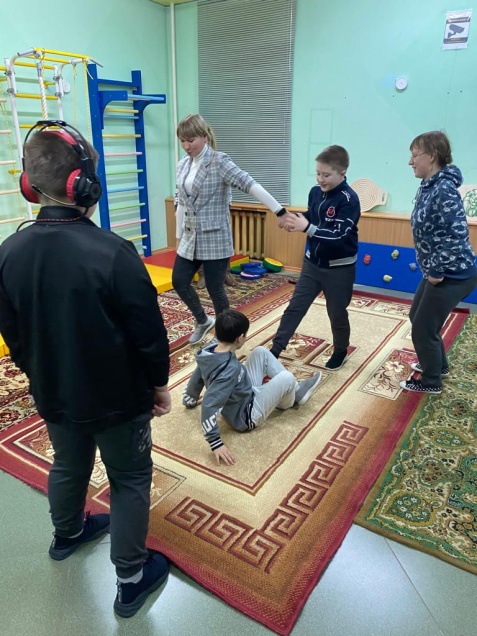 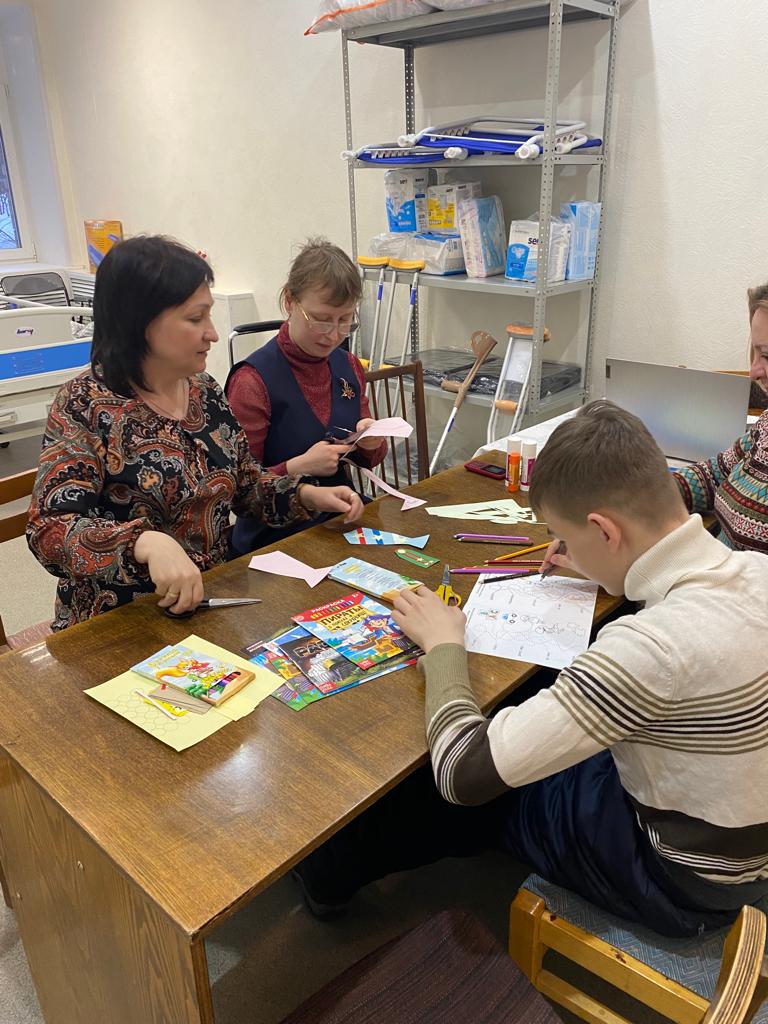 РЕЗУЛЬТАТЫ ВНЕДРЕНИЯ ПРАКТИКИ
Создание условий для дальнейшего развития адаптивной физической культурой с детьми-инвалидами и членами их семей на территории МОГО «Инта».
РЕЗУЛЬТАТЫ ВНЕДРЕНИЯ ПРАКТИКИ
СПАСИБО ЗА ВНИМАНИЕ!